Ecosystem health
Terminologies used in Eco Health –power point no. 7
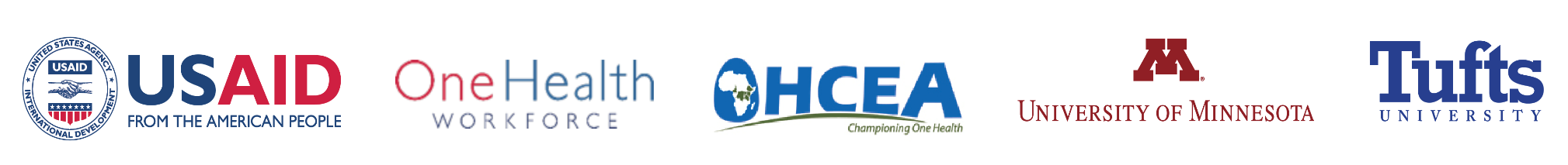 TERMINOLOGIES USED IN ECOHEALTH
EcoHealth Module Part 1:
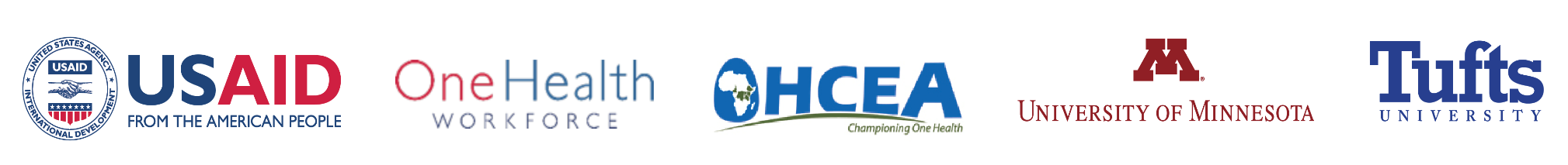 Ecosystem Health
Eco health recognizes the inherent interdependence of the health of humans, animals and ecosystems and explores the perspectives ,theories, methodologies emerging at the interface between ecological and health sciences. (Wilcox 2004
Ecosystems are dynamic and subject to both natural and human perturbations such as fire, flooding, drought, extinctions, invasive species, climate change, mining, fishing, farming, logging, and oil spills. While there is no universally accepted benchmark for a healthy ecosystem, there are common signs indicative of the degradation of ecosystems.
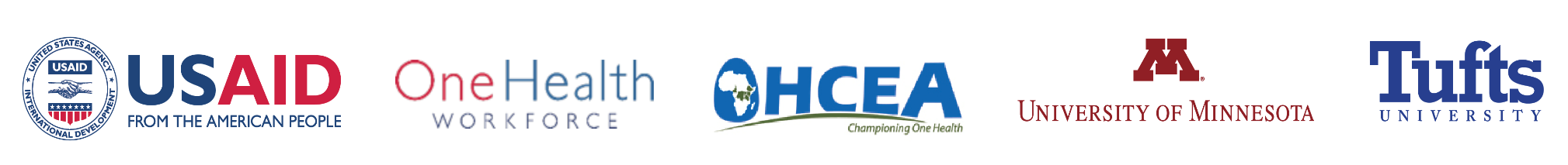 One Health; is the collaborative effort of multiple health science professions together with their related disciplines and institutions- working locally ,nationally, and globally- to attain optimal health of people, domestic animals, wildlife, plants and our environment.(One Health commission definition)
Ecosystem; an ecosystem is a community of living organisms in conjunction with the non-living components of their environment (things like air, water and mineral soil), interacting as a system to generate energy.
Prepared By Associate Professor Lawrence Mugisha, 2016
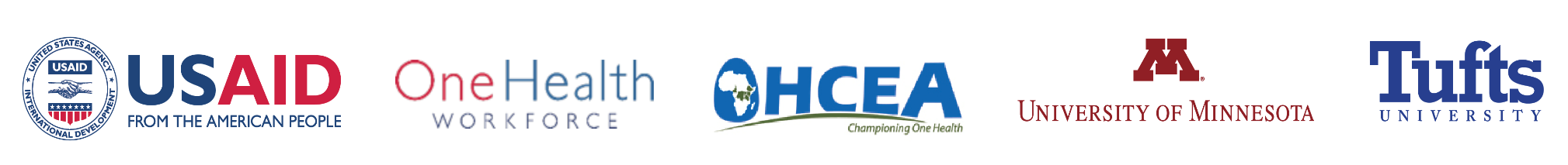 Abiotic: Physical, or nonliving, factors that shape an ecosystem. Examples include rocks, climate, pressure, soils, precipitation, sunlight, winds and humidity. These abiotic have a direct influence on living things. 
Biotic: Living factors such as plants, animals, fungi, protist and bacteria are all biotic or living factors. Biotic factors depend on abiotic factors to survive. The kind of biotic factors (living organisms) in a given area is often as a result of abiotic conditions of that area.
Prepared By Associate Professor Lawrence Mugisha, 2016
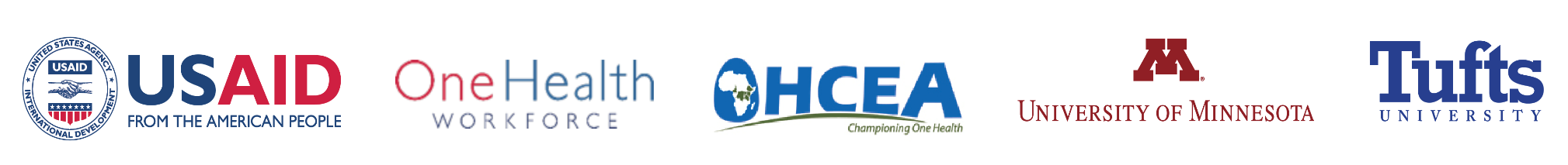 Habitat: the area where an organism lives, including the biotic and abiotic factors that affect it.
Bio diversity; this includes the variety of all  life on earth and the natural patterns it forms. Biodiversity has got 3 key elements. these include;
Ecological diversity; (biomes, provinces, ecoregions, ecosystem, habitat)
Genetic diversity; (populations, individuals, chromosomes, genes, nucleotides)
Organismal diversity; phyla, families, genera, species, subspecies, population, individuals
Prepared By Associate Professor Lawrence Mugisha, 2016
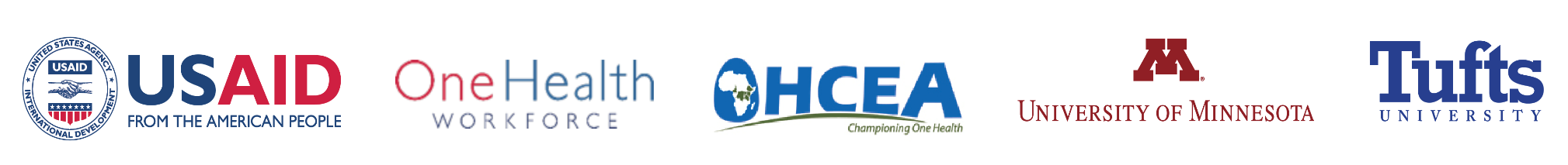 Symbiosis: Relationship in which two species live closely together, usually benefiting from each other. There are three types of this relationship: 


  a. Parasitism: parasite benefits, host is hurt.
        b. Commensalism: one species benefits, the other is neither hurt nor helped. 
        c. Mutualism: both species benefit.
Adaptation: This is the ability of an organism to use suitable measures and mechanisms to survive in its environment. A good example is the polar bear. It helps it to camouflage, so its prey cannot see it. Its thick fur also provides the warmth to help it survive in its frozen environment.
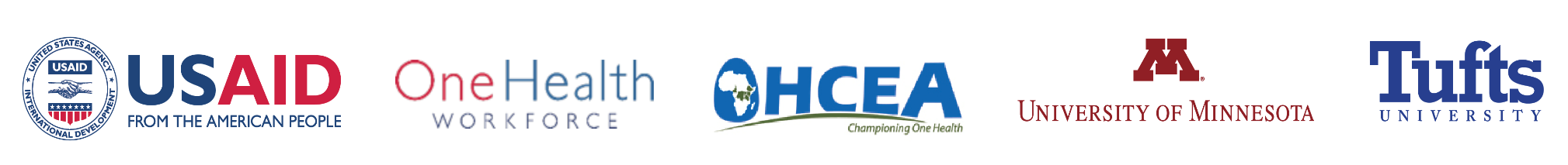 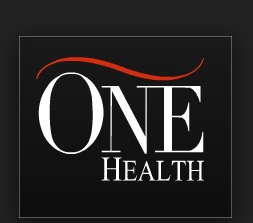 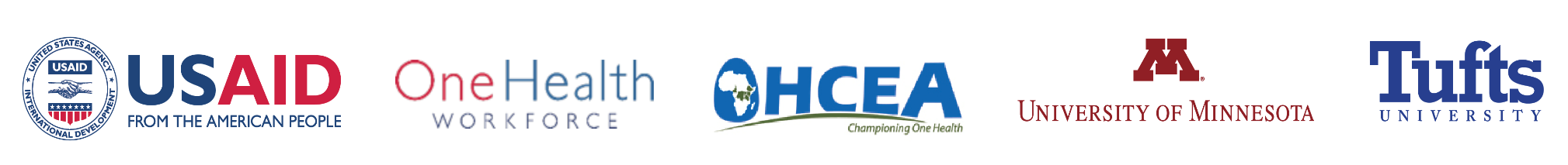